3ο Νηπιαγωγείο ΚουνουπιδιανώνΕΝΗΜΕΡΩΣΗ ΓΟΝΕΩΝ
Το Νηπιαγωγείο : Βαθμίδα σχολείου – υποχρεωτική εκπ/ση
Το νηπιαγωγείο αποτελεί βαθμίδα του εκπαιδευτικού συστήματος της χώρας μας με συγκεκριμένους στόχους και αναλυτικό πρόγραμμα. 
Η φοίτηση στο νηπιαγωγείο είναι υποχρεωτική  
για νήπια και προνήπια.
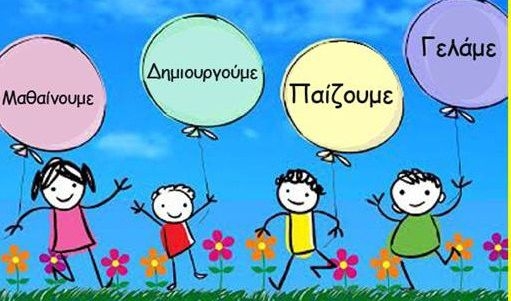 Το αναλυτικό πρόγραμμα…..
Έχει εκπονηθεί από το Παιδαγωγικό Ινστιτούτο και το Υπουργείο Παιδείας. Είναι ενιαίο με τις επόμενες βαθμίδες υποχρεωτικής εκπ/σης και περιλαμβάνει μαθησιακές περιοχές που στις επόμενες βαθμίδες ονομάζονται μαθήματα
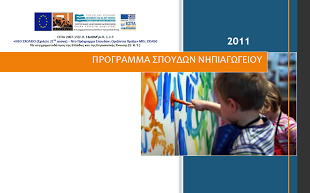 Μαθησιακές ή γνωστικές περιοχές
Όλες οι δραστηριότητες που γίνονται στο νηπιαγωγείο αφορούν στους παρακάτω τομείς του αναλυτικού προγράμματος: 
Προσωπική και κοινωνική ανάπτυξη
Γλώσσα
Μαθηματικά
Μελέτη περιβάλλοντος (ανθρωπογενές – φυσικό)
Δημιουργία - έκφραση  (Εικαστικά, Μουσική, Δραματική τέχνη)
ΤΠΕ (Τεχνολογία της πληροφορίας και επικοινωνίας)
Γλώσσα
Κατανόηση και παραγωγή προφορικού λόγου



 Κατανόηση και παραγωγή γραπτού λόγου 
 (φωνολογική ενημερότητα)
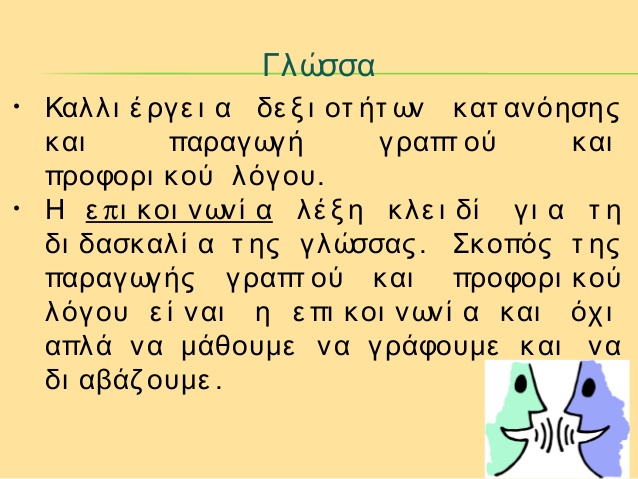 Το Νηπιαγωγείο καλείται να βοηθήσει τα παιδιά να οργανώσουν τον προφορικό τους λόγο, να εμπλουτίσουν το λεξιλόγιό τους  μέσα από διάφορες δραστηριότητες.
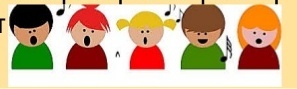 Γλωσσικά παιχνίδια
Αντίθετα 
Συνώνυμα 
Μεγεθυντικά-Υποκοριστικά
Σύνθετες λέξεις
Ενικός –Πληθυντικός κ.α
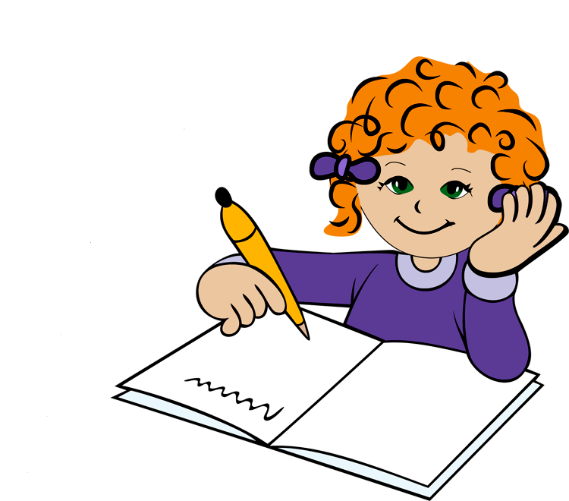 Γραπτός λόγος
Με σκοπό την προσέγγιση του γραπτού λόγου διαμορφώνεται ένα περιβάλλον πλούσιο σε ερεθίσματα και τα παιδιά εμπλέκονται σε δραστηριότητες με παιγνιώδη τρόπο.

Δημιουργούνται συνθήκες ώστε τα παιδιά να παράγουν διαφορετικά κειμενικά είδη
Φωνολογική συνειδητοποίηση
Να αντιληφθούν ότι ο λόγος αποτελείται από προτάσεις, λέξεις, συλλαβές, φωνήματα
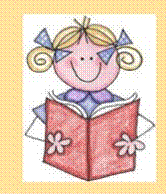 Πατήστε εδώ, εδώ και εδώ για να δείτε μερικές ενδεικτικές δραστηριότητες
Μαθηματικά
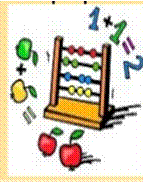 Αριθμοί και πράξεις: Φυσικοί αριθμοί ως το
    10 και πράξεις.

Άλγεβρα: Κανονικότητα και ισότητες 

Χώρος και γεωμετρία: Προσανατολισμός στο χώρο, γεωμετρικά σχήματα, οπτικοποίηση 
     Πατήστε εδώ
Μέτρηση:  Εισαγωγή στη μέτρηση μήκους, επιφάνειας, όγκου και χωρητικότητας
  
Στοχαστικά Μαθηματικά: Στατιστική – Πιθανότητες
Πατήστε εδώ  εδώ και εδώ για να δείτε μερικές ενδεικτικές δραστηριότητες
Φυσικές επιστήμες(φυσικό και ανθρωπογενές περιβάλλον)Πατήστε εδώ και εδώ
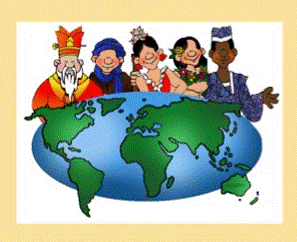 Τεχνολογία της Πληροφορίας και επικοινωνίας (ψηφιακά μέσα)
Τι περιλαμβάνει η μαθησιακή περιοχή ΤΠΕ:

Τα παιδιά εξοικειώνονται με βασικές λειτουργίες ψηφιακών συσκευών και έρχονται σε επαφή με διάφορες χρήσεις τους

Χρησιμοποιούν λογισμικά εκπαιδευτικά, γενικής χρήσης και υπηρεσίες διαδικτύου

Πατήστε εδώ
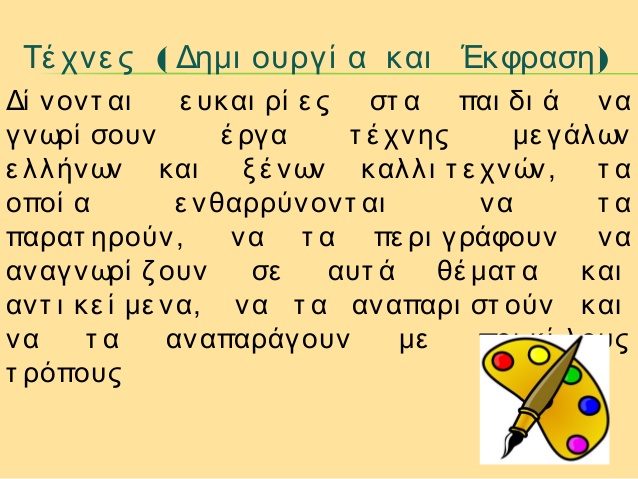 Tέχνες (δημιουργία και έκφραση)
Τα παιδιά ασχολούνται με όλες τις μορφές καλλιτεχνικής δημιουργίας και έκφρασης όπως είναι τα εικαστικά, το θέατρο, η μουσική, η κίνηση, ο χορός.
 Γνωρίζουν έργα μεγάλων Ελλήνων και ξένων καλλιτεχνών 
Δίνονται ευκαιρίες να πειραματιστούν με τα υλικά και χρώματα, να δημιουργήσουν έργα και κατασκευές

Πατήστε εδώ
Φυσική αγωγή
Αναπτύσσουν την κινητικότητά τους μέσα από παιχνίδια ελεύθερα και οργανωμένα
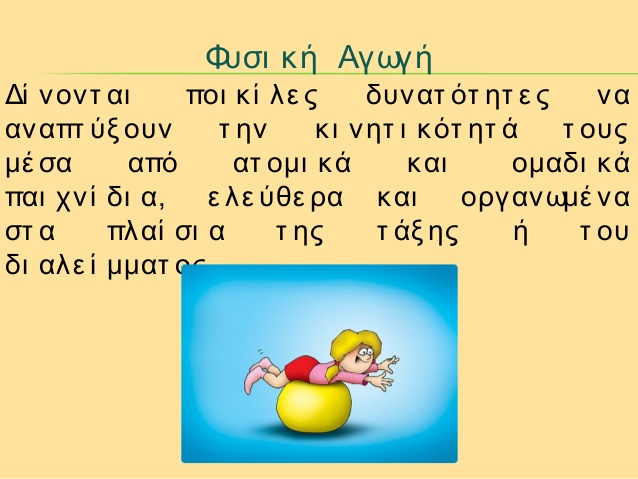 Δανειστική βιβλιοθήκη

Πατήστε εδώ
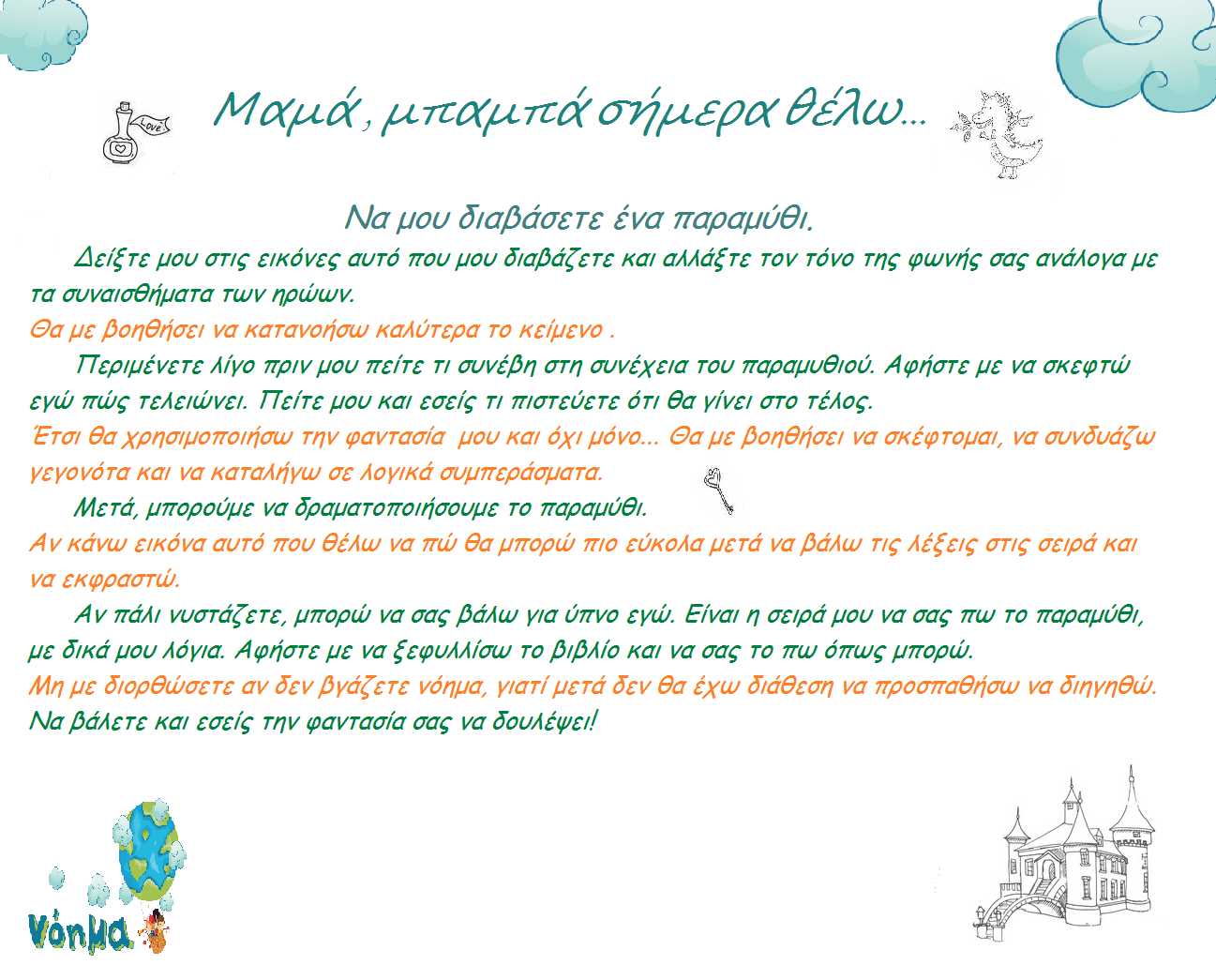 Οικολογικά Σχολεία
Το σχολείο μας ανήκει στο Δίκτυο των Οικολογικών Σχολείων

Για να δείτε τις δράσεις μας, πατήστε εδώ
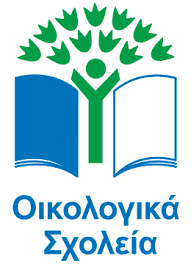 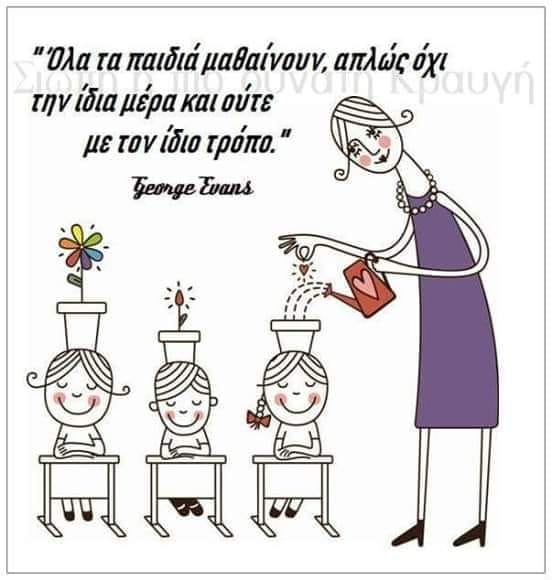 Ενεργή συμμετοχή και υποστήριξη από τους γονείς
Σημαντικός παράγοντας στην επιτυχία του προγράμματος είναι η συνεργασία των γονέων.

Τα παιδιά καλούνται να συγκεντρώνουν συχνά πληροφορίες, υλικά και αυτό φυσικά δεν μπορούν να το κάνουν μόνα τους, αλλά με βοήθεια από το σπίτι.
Συνεργασία σχολείου- οικογένειας
Η συνεργασία των γονέων με το σχολείο είναι πολύ σημαντική. Κάθε προβληματισμός και ανησυχία σας είναι σεβαστή και μπορεί να μας βοηθήσει στο έργο μας. Το σχολείο είναι ένας χώρος όπου γονείς και εκπαιδευτικοί «εργάζονται» για την επιτευξη ενός κοινού στόχου που είναι η ευτυχία και η ισόρροπη ανάπτυξη του παιδιού
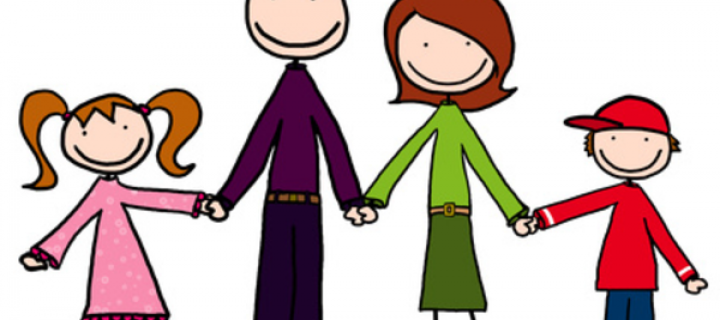